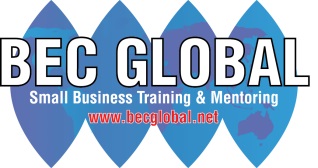 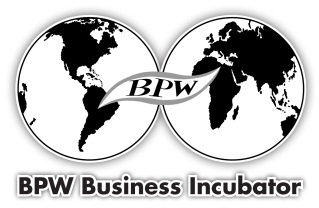 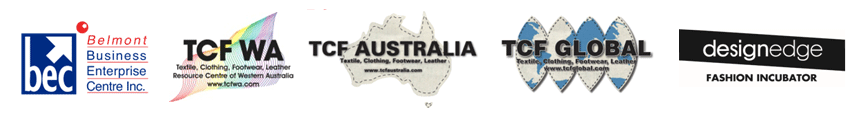 Writing your Business Plan
Presenter Geoffrey Hawke 
MIEF, Grad Dip Bus Admin (WAIT)
Housekeeping for this Webinar
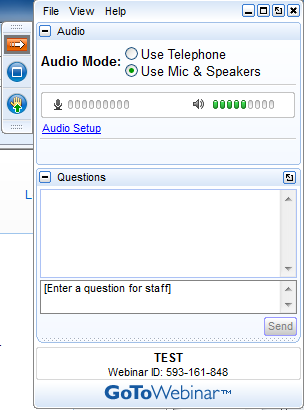 You may ask any questions that you have during this session by submitting them to the presenter via the questions panel. 
Simply type your question and click Send to submit it to the presenter.   NOTE: The presenter will answer any questions at the conclusion of the presentation. 

Cannot see the questions Panel? 
The GoToWebinar toolbar may be minimised. Please select the orange arrow to maximise the toolbar. 

In a recorded session please email your question after the session has concluded.

For further assistance please contact 
+61 8 9479 3777  
or email   workshops@belmontbec.com
Why have a business plan?
Sets out the Plan for the Business

Shows how your Goals can be achieved (a Road Map)

Can be used to obtain finance

Enables you to control and monitor progress

Should be changed as circumstances change

A vital tool when considering selling business

Motivates staff to see the BIG picture

A required document if you are gaining accreditation – e.g. Quality Assurance
Executive Summary
Business Summary
Industry Analysis
Product/Service Summary
Market Analysis Summary
Marketing Strategy
Sales Strategy
Implementation Summary 
Management Summary
Financial Plan Summary
Appendices
Most important part – always done last. First impressions can make the difference!

Should include as a minimum: product or services, management structure, target market, competitive edge, finance required, your capital available (working capital).
Business Summary
SWOT Analysis
Industry Analysis
Goals, Aims & Objectives
Product/Service Summary
Insurance
Market Analysis
Current state, size and value of the market
Marketing Plan Stage 1
Marketing Plan Stage 2
*Also view our ‘Marketing on a Budget’ and ‘Marketing for a Fashion Label’ webinars
Management Summary
Financial Plan Summary
Additional Belmont BECTCF Australia Resources
View upcoming www.belmontbec.com/webinars 
LIVE or Recorded Webinars – over 80 topics available 
Advisors, Mentors, Coaches also available to book ONLINE by hour - one/one

Suggested Topics :
Pricing, Costing, Cash Flow 
Credit Management & Debt Collection 
Marketing on a Budget 
Goal Setting, SWOT and Self Assessment of Business Skills 
What do Buyers Really Want” – Fashion Industry 

Fact Sheets: 
Business Development – Small Business: Short-Long Term Fact Sheet
Product Development for Small Business Fact Sheet
Financing your Business Fact Sheet
Market Research Fact Sheet
Marketing to Retailers Fact Sheet
Presented by
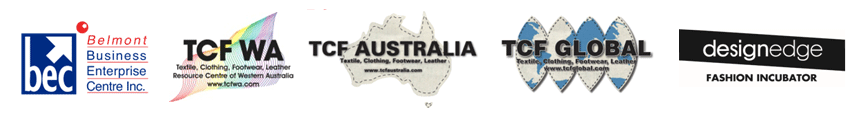 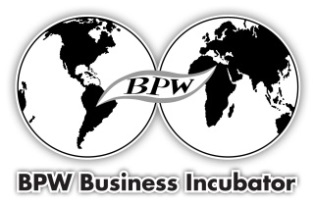 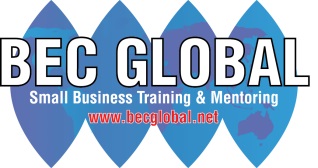 Street Address: 7 Fairbrother Street Belmont WA 6104 Australia

Postal Address: PO Box 370 Cloverdale WA 6985 Australia
Phone: +61 8 9479 3777 | Fax: +61 8 9479 3888
Email: info@belmontbec.com  | Website: www.belmontbec.com
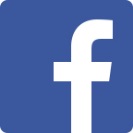 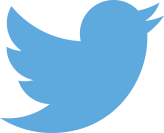